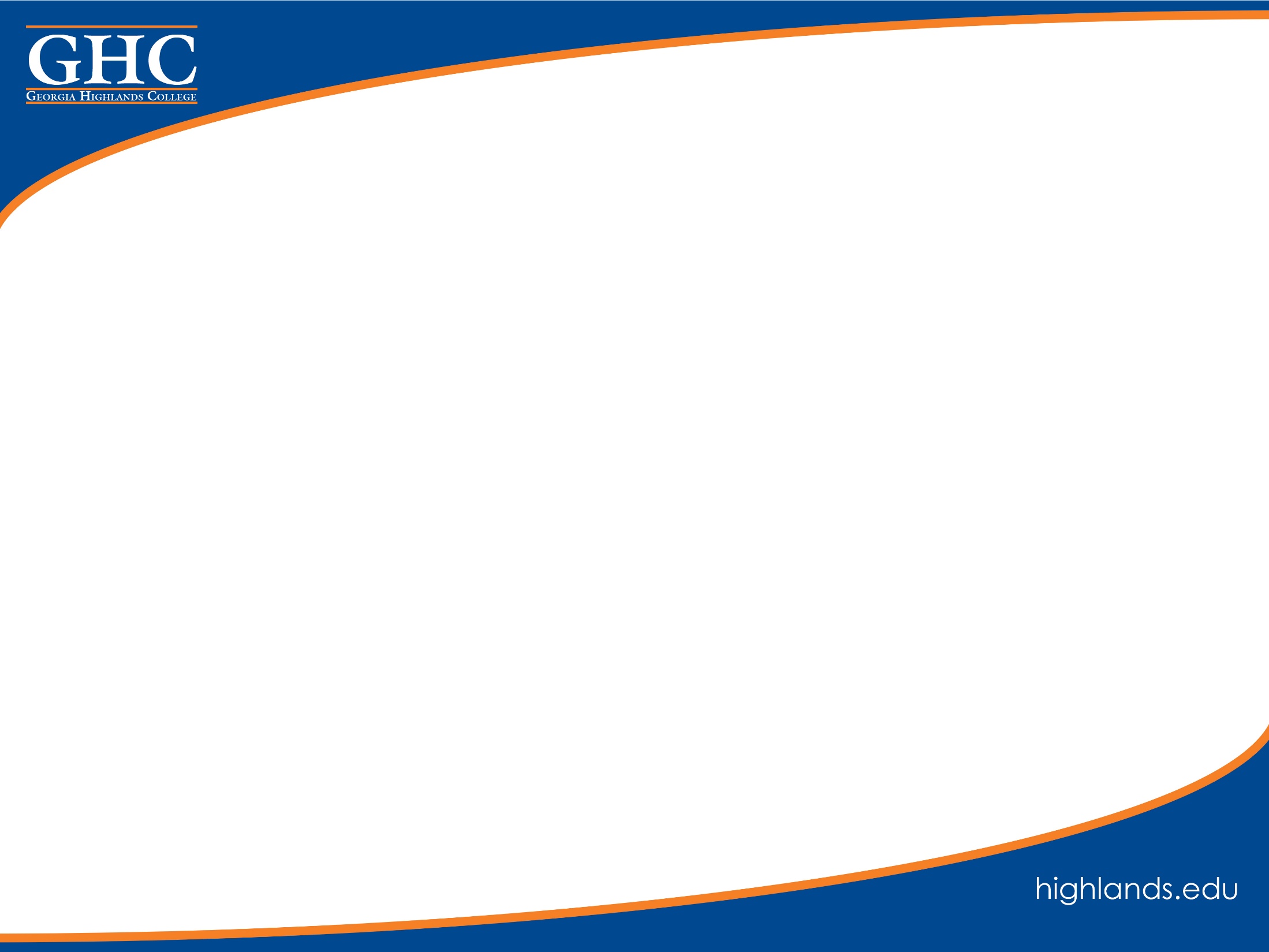 Fall In-Service        Friday, August 24, 2018         Clarence Brown Center